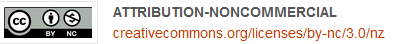 MASSEY UNIVERSITY LIBRARY
POPULAR KNOWLEDGE
ACADEMICKNOWLEDGE
popular books


cultural works


academic books  theses
official policies/reports

Web
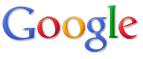 openaccess sources
journals
social media[facebook, Google+ ... ]

websites blogs…

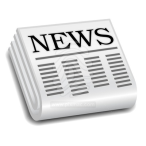 mass media
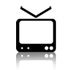 MIND THE GAP!
mainstream information landscape
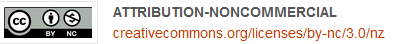 MASSEY UNIVERSITY LIBRARY
POPULAR KNOWLEDGE
ACADEMIC KNOWLEDGE




cultural works
popular books
academic books  theses

official policies/reports
openaccess sources
Web
social media[facebook, Google+... ]
Library search engines
journals
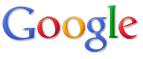 
websitesblogs…

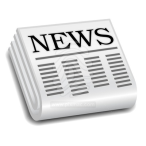 mass media
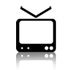 school/tertiary information landscape